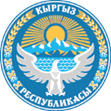 Министерство образования и науки Кыргызской Республики
Республиканский институт повышения квалификации 
и переподготовки при МОН КР
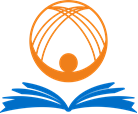 Стратегии развития организаций ДПО в условиях глобализации образования
ripk.kg@gmail.com  http://ripk.kg/ru
Закон Кыргызской Республики «Об образовании» (ст. 17, ст. 24) (от 30 апреля 2003 г. № 92 / в ред. от 1 июля 2019 г. № 78)

Положение о ДПО в Кыргызской Республике (ПП КР от 3  февраля 2004 г. № 53)

Положение о структурном подразделении высшего и профессионального 
учебного заведения, реализующем программы ДПО 
(ПП КР от 29 мая 2012 г. № 346)

Об утверждении Единого реестра гос. услуг, оказываемых органами 
государственной власти, их структурными подразделениями и 
подведомственными учреждениями (от 10 февраля 2012 г. № 85 / 
в ред. от 26 марта 2015 г. № 160)
2
2
ДПО – это образование, направленное на непрерывное ПК и ПП лиц, имеющих профессиональное образование, за пределами ООП в соответствии  с квалификационными требованиями к профессиям и должностям  и способствующие развитию деловых и творческих способностей этих лиц, а также повышению их культурного уровня» [Положение о ДПО в КР, п. 1.1.]

Дополнительное образование взрослых 
- более полное удовлетворение запросов личности в целях непрерывного ПК    рабочих, служащих, специалистов в связи с постоянным совершенствованием образовательных стандартов [ст. 1 Закон КР «Об образовании»]
- (в том числе ПП и ПК) осуществляется через систему разных  видов и типов ОО в соответствии с НСК [ст. 24 Закон КР «Об образовании», ].
3
Виды программ ДПО в проекции на уровни подготовки
4
К программам ДПО относятся программы 


«ДОП всех уровней могут быть программами доп. обр. взрослых и доп. обр. лиц независимо от возраста»       [п. 1.2. Положение о ДПО в КР]
5
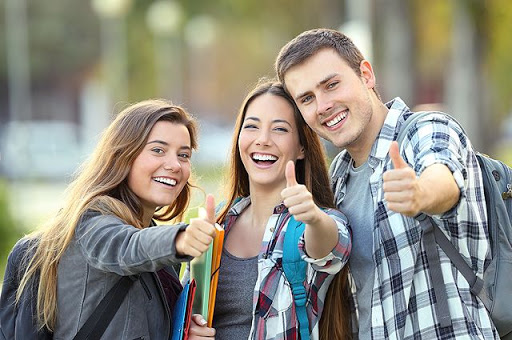 Главные задачи ДПО
Удовлетворение потребностей личности в получении знаний
Расширение и углубление профессионального образования
Обеспечение условий для непрерывного образования
6
Государственные звенья системы повышения квалификации в КР
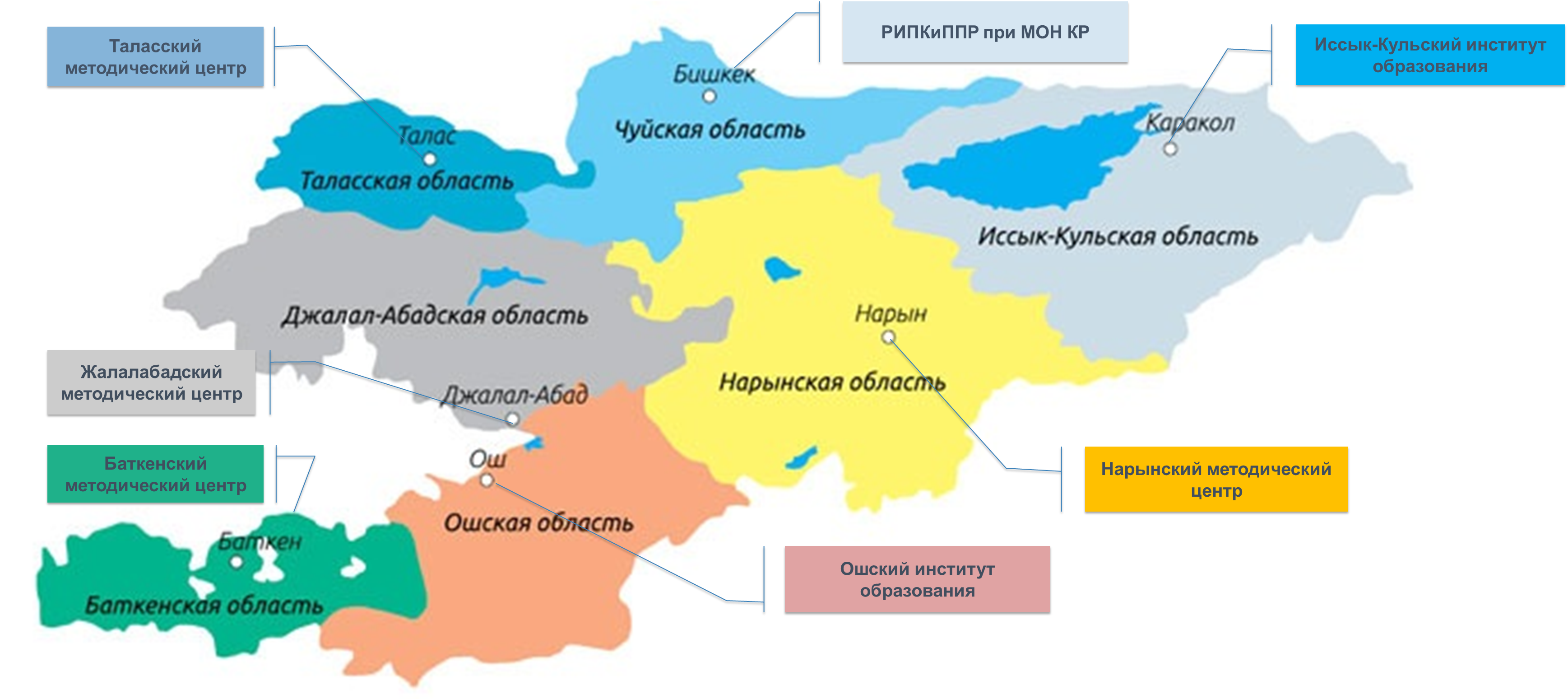 7 областей – 7 звеньев
7
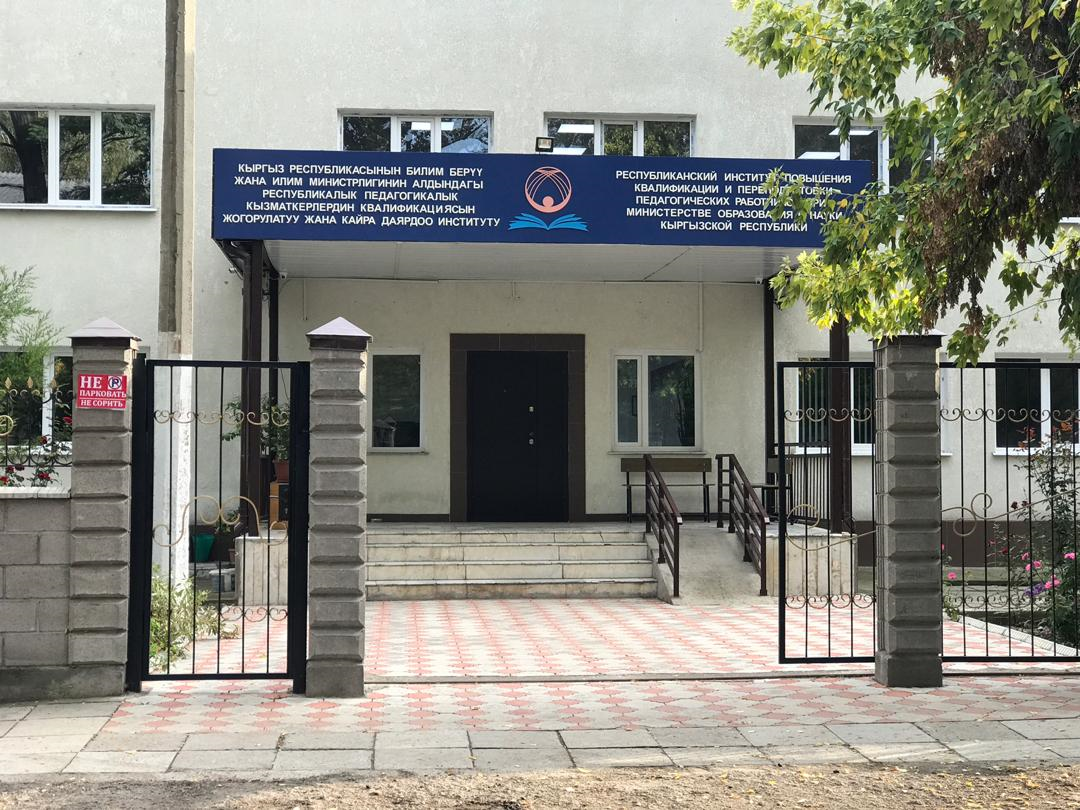 8
ГОСУДАРСТВЕННЫЙ ЗАКАЗ НА ПОВЫШЕНИЕ КВАЛИФИКАЦИИ
Один из главных индикаторов к 2020 году – 20% охват учителей повышением квалификации, т.е. ≈ 16 000 учителей
План мероприятий и задач, высказанных Президентом при вступлении в должность
СРО
2018-2040 гг.
Личный план министра образования и науки КР
План Правительства КР
Указ Президента
о развитии 
Регионов и др.
3
4
2
5
1
КУТ БИЛИМ 20-сентябрь № 36 (10830)
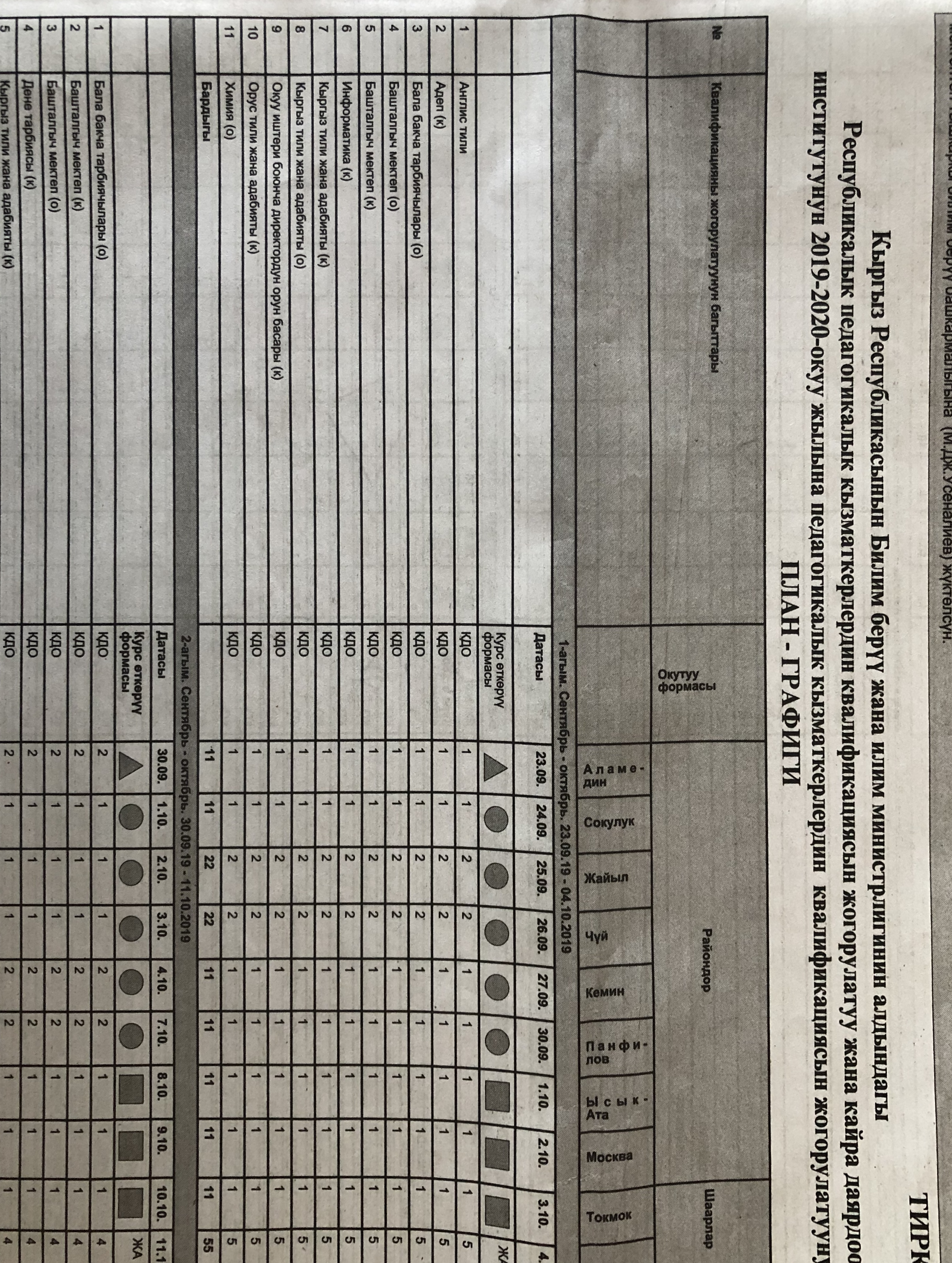 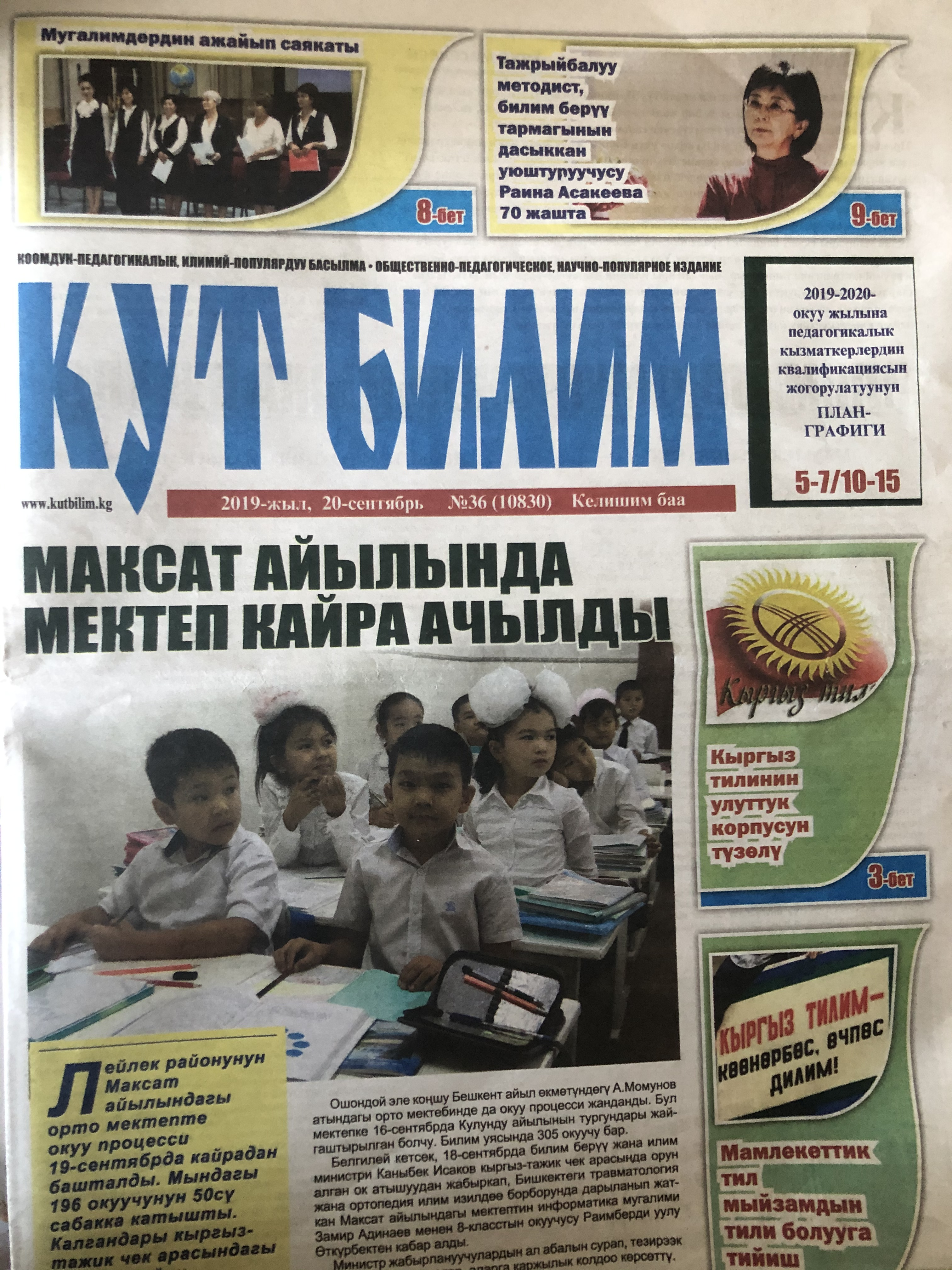 10
Более 40 должностей педагогических работников, 
которые проходят повышение квалификации в РИПКППР за 1 год
TRANSITION HEADLINE
72-х часовое 
повышение 
квалификации
(5 дней пребывания)
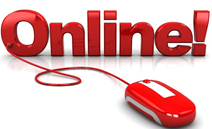 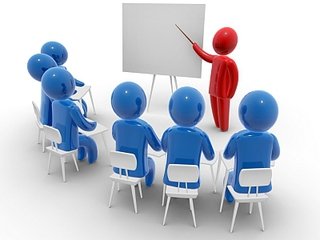 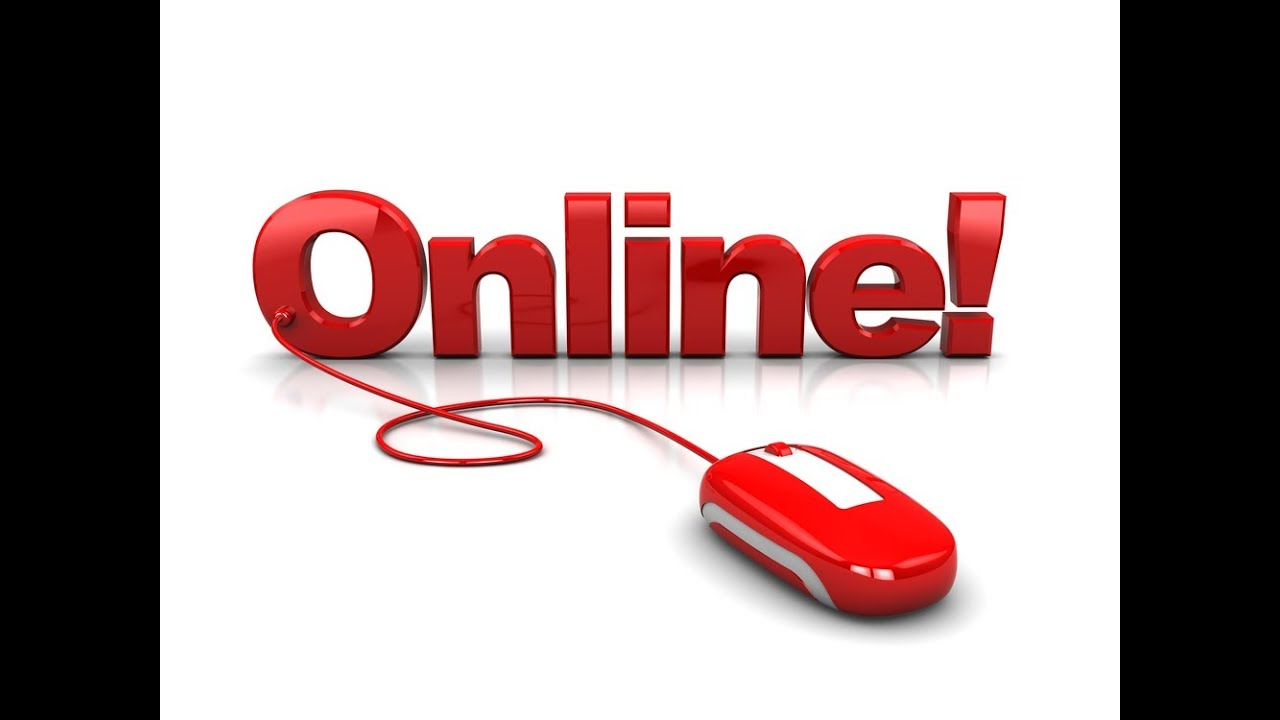 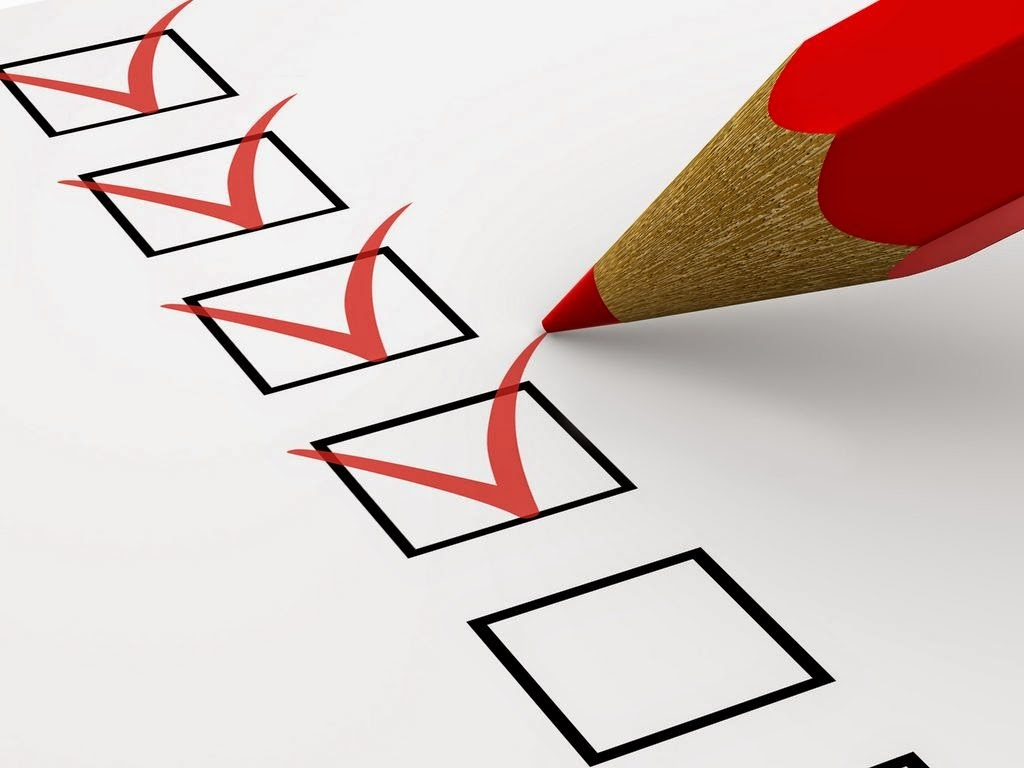 12
13
ПЛАТФОРМА ДИСТАНЦИОННОГО ОБУЧЕНИЯ
https://ec.ripk.kg
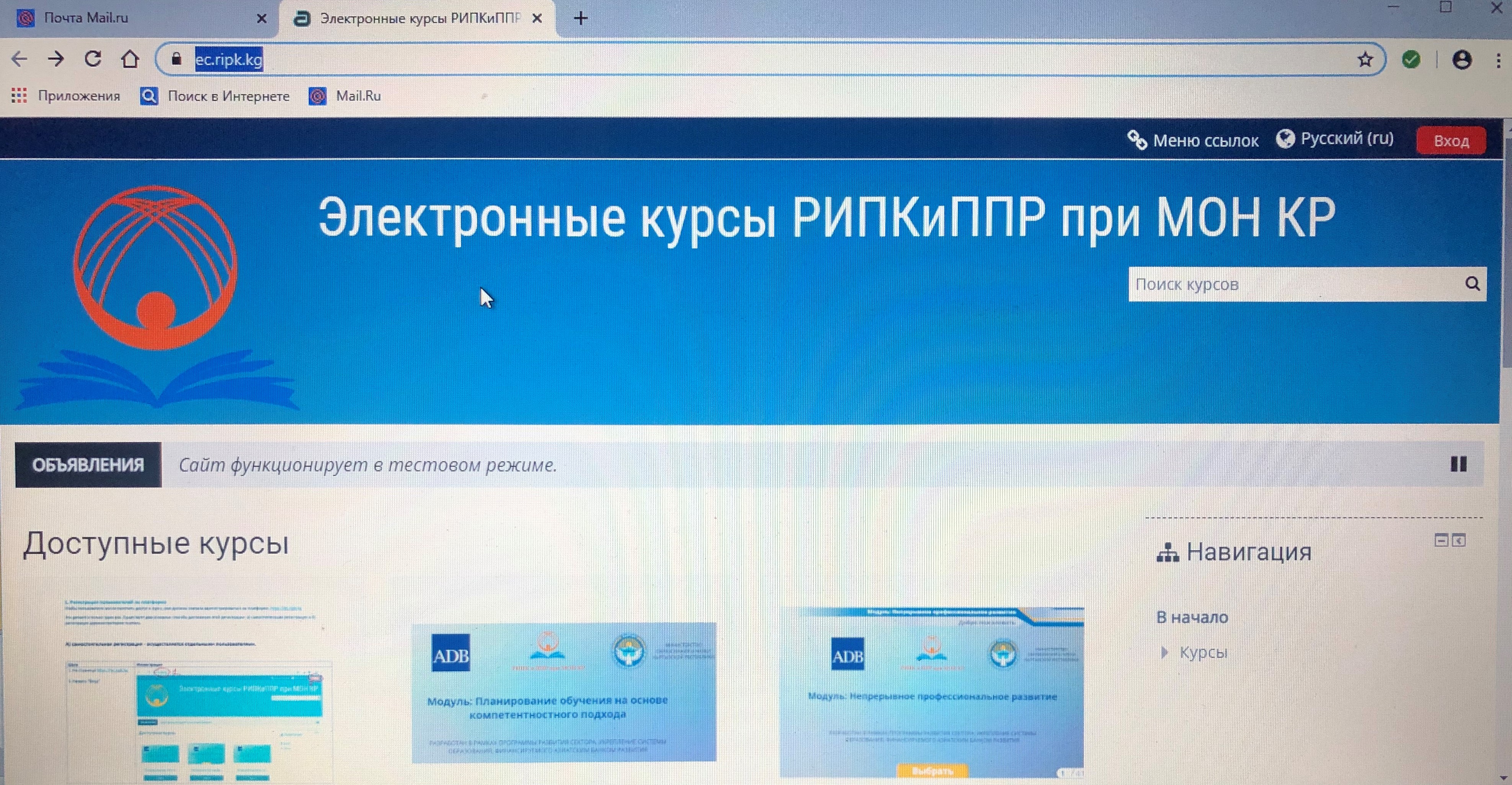 14
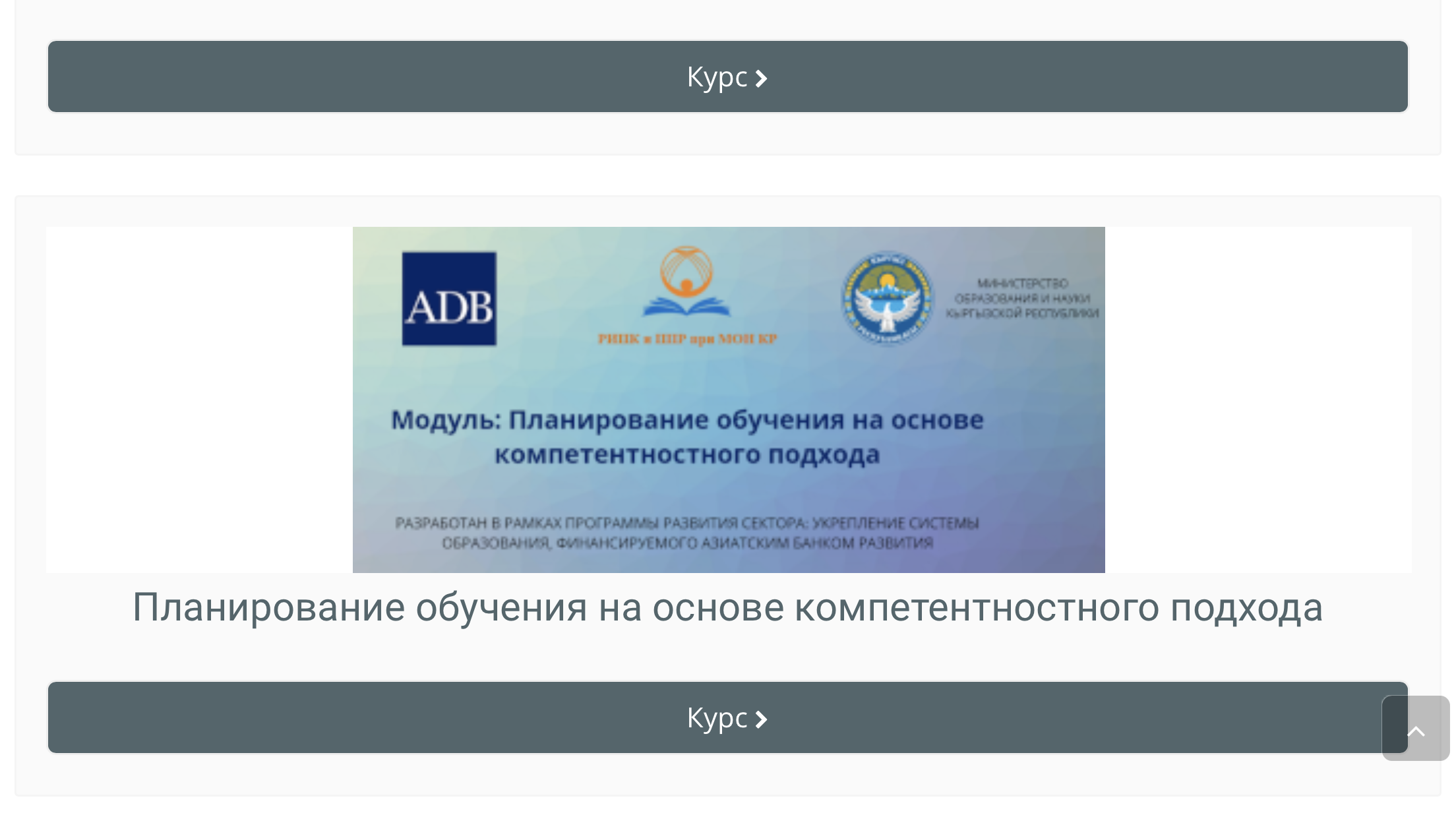 Он-лайн обучающие курсы 
на 2-х языках: 
государственном и официальном
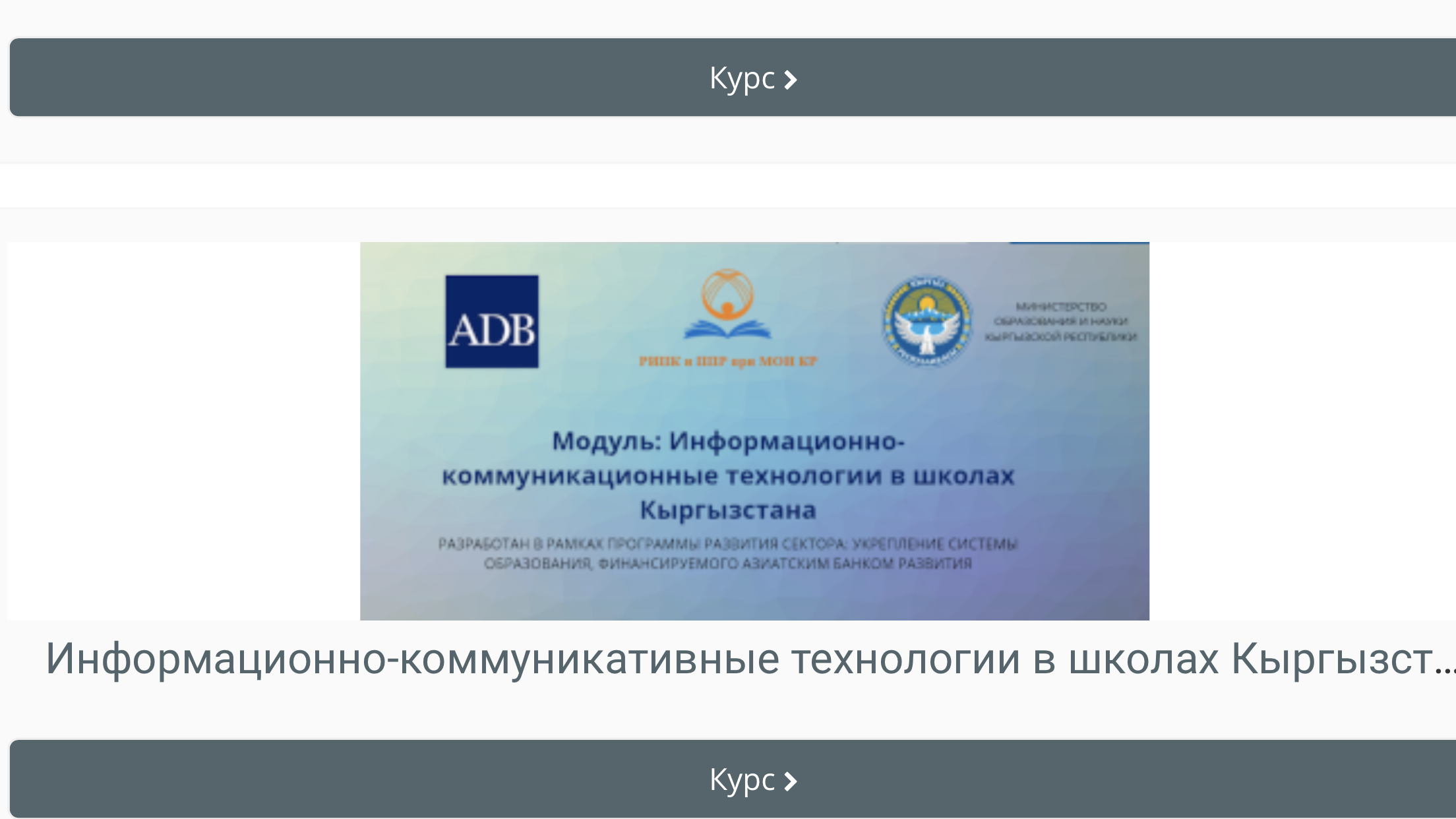 15
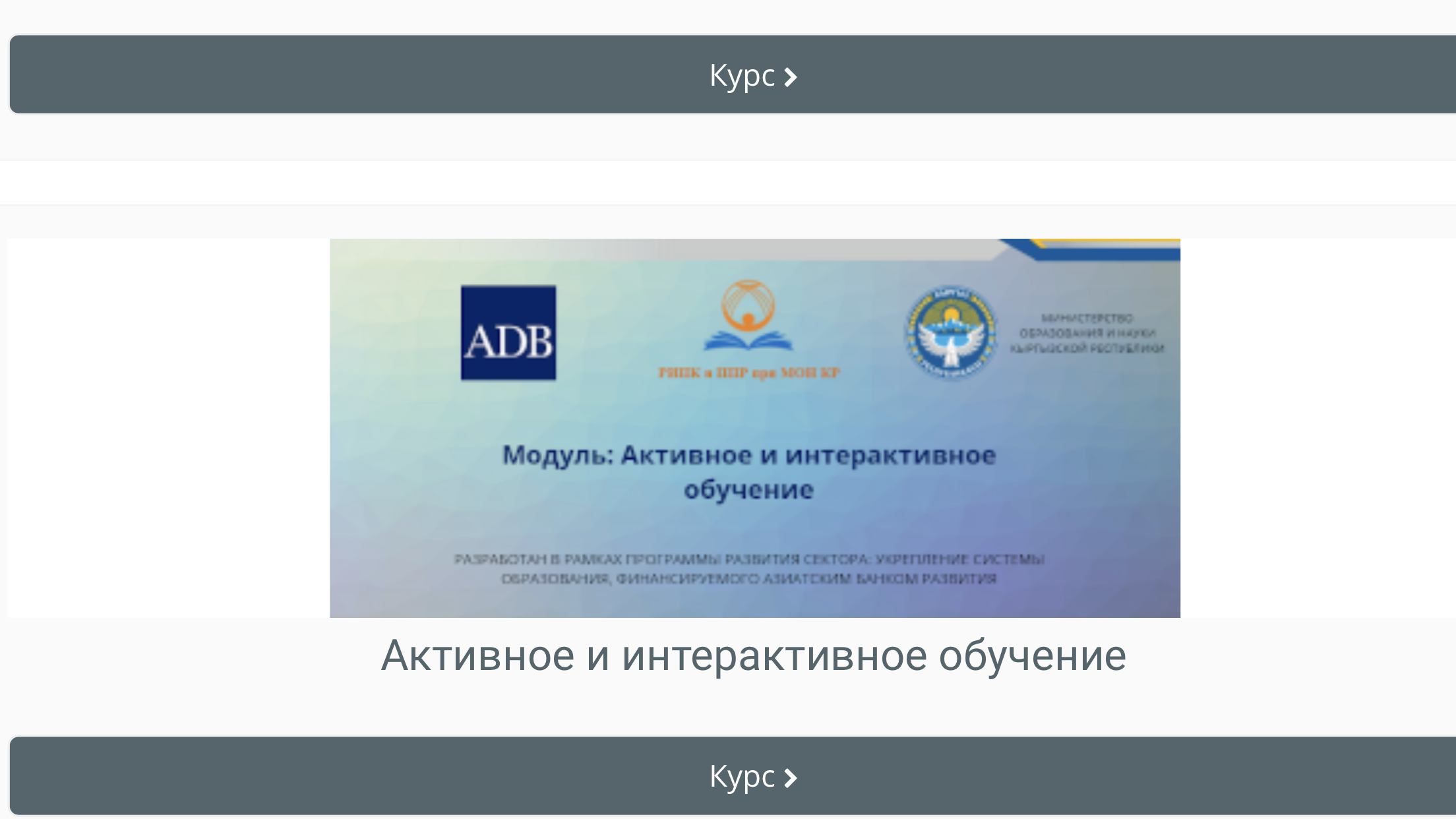 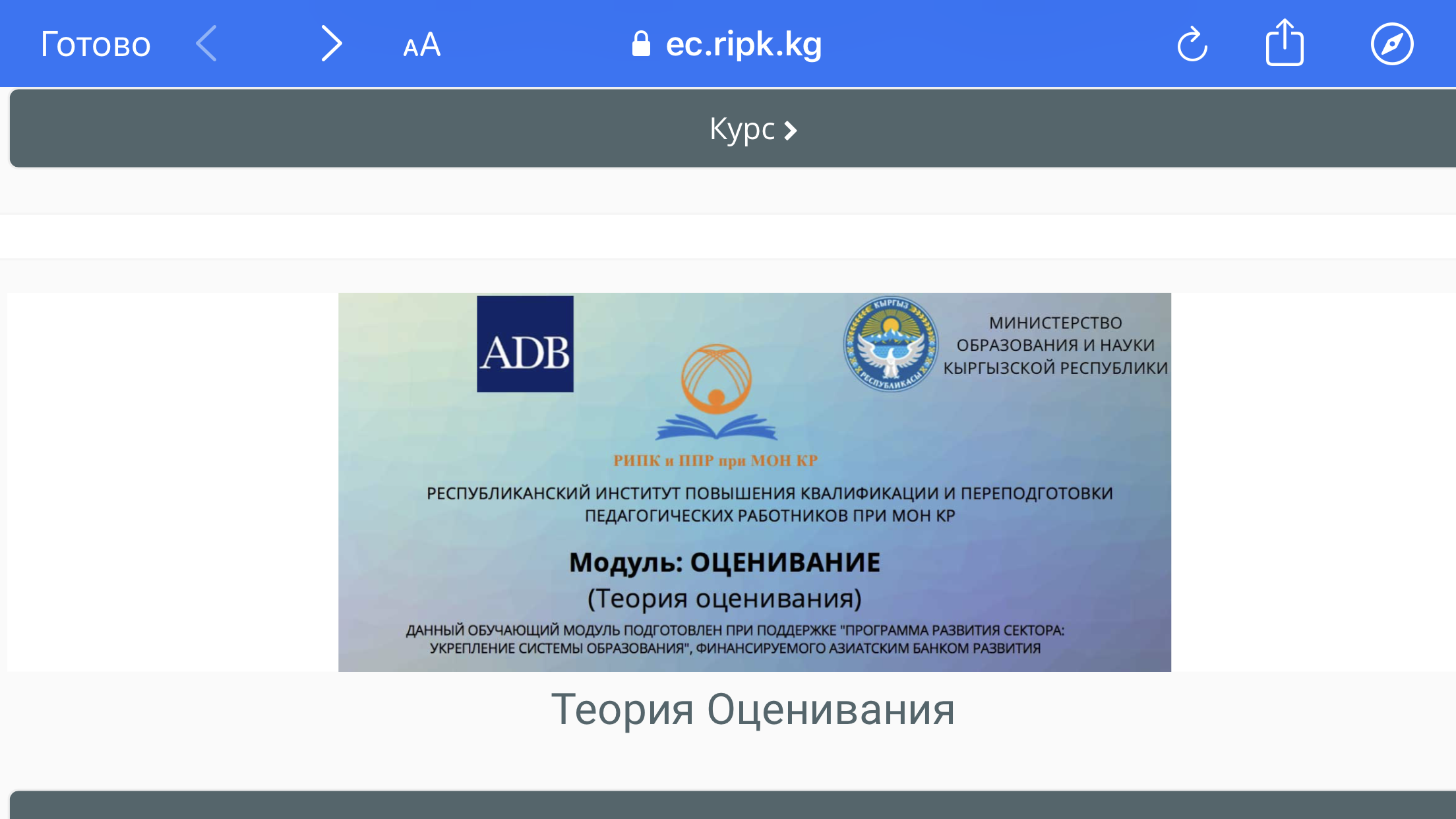 16
Эффекты от ПК с применением ДОТ
Увеличение количества слушателей 
повышения квалификации: 
х 2
17
ПЛАН повышения квалификации
на 2019-2020 учебный год
15879 ≥ 20%
1) РИПКППР-7420 + 1712 (выездные курсы)
2) Иссык-Кульский ИО-850
3) Ошский ИО-3120
4) Джалал-Абадский МЦ-1174
5) Таласский МЦ-703
6) Нарынский МЦ - 900
18
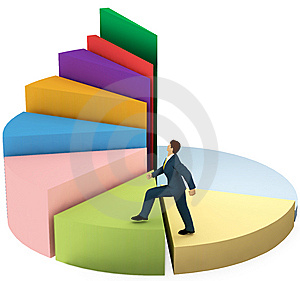 Соотношение  минимального объема часов в профессиональном развитии учителя современной формации
500 ч.
72 ч.
4560 ч.
Первые результаты повышения квалификации с применением ДОТ
20
Новая циклограмма учебного процесса
21
Новая структура 72-х часовойобразовательной  программы
Рабочая тетрадь
Конспект урока
Тест
«ПОСЛЕ»
Реферат
«ДО»
58 % - дистанционно
42 % - очно
100% - очно
22
Количество слушателей за октябрь, ноябрь в сравнении по годам
Увеличение 
количества в 2,5 раза
23
РИПК
Схема реализации образовательной программы в регионах
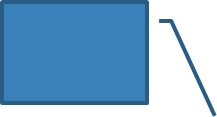 Регионы
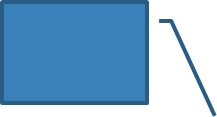 Регионы
24
Эффективность дистанционного обучения в ПК
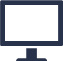 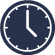 Развитие навыков 
компьютерной грамотности
Экономия времени
Дистанционное повышение квалификации
Экономия 
командировочных затрат
Доступность информации 
в любое удобное время
Индивидуальный темп 
освоения курса
Частичный отрыв от работы
В настоящее время
26
2019 год
11540
27
ВЕДУЩИЕ ТРЕНДЫ в КЫРГЫЗСТАНЕ
Внедрена платформа дистанционного ПК Реализуются он-лайн курсы
Данные о ПК на портале Правительства «ОД»
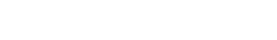 Цифровизация
Переход областных институтов и центров образования на дистанционное повышение квалификации
Развитие регионов
Внедрены новые технологии обучения, технологии оценивания, изменена структура повышения квалификации
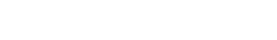 Технологизация
В проекте СРО в Кыргызской Республикена 2021-2040 годы позиционируются:
Разработка программ профессионального образования, для взрослых в том числе
Разработка и совершенствование программ ДПО по принципам инклюзии и ранней диагностики, адаптированным программам дошкольного образования, программам менторства/наставничества
Разработка рекомендаций по организации уроков, нацеленных на формирование ключевых и предметных компетенций, навыков XXI века, диагностируемых/мониторируемых, в том числе, и в международных исследованиях
Разработка программ, формирующих цифровые навыки и навыки по их использованию
Увеличение количества электронных обучающих ресурсов, дистанционных платформ
29
С 2006 г.  значительную роль в развитии системы образования взрослых играет Кыргызская Ассоциация Образования Взрослых (КАОВ). 
В членстве КАОВ состоят 13 Центров Обучения из всех 7 областей Кыргызской Республики.
Все программы и модули, реализуемые КАОВ и другими провайдерами, разрабатываются в тесном сотрудничестве с работодателями. 
На сегодняшний день в центрах КАОВ разработаны программы и модули по 30 направлениям (навыки использования компьютеров, навыки национального ремесла и прикладного искусства, знания в области бухгалтерского учета, основ ведения бизнеса по разным направлениям, бытовые услуги, швейного дела, поварского и кондитерского, парикмахерского искусства, в области менеджмента, информационных технологий и др.)
30
ВЕКТОРЫ СТРАТЕГИЙ ДПО
Инновационная стратегия - внедрение новых технологий обучения слушателей, новых методов управления системой ДПО, накопительной системы повышения квалификации, разработки СМК
Интегральная стратегия – интеграция в образовательные кластеры, укрупнение и усиление структурных подразделений, диверсификация, содействие НПР
Экономическая стратегия -  включение государственных и рыночных механизмов стимулирования системы ДПО
Маркетинговая стратегия - создание необходимых условий для продвижения дополнительных ОП на рынке образовательных услуг с помощью рекламы, PR - мероприятий, системы консультирования 
Стратегия выживания - сохранение основных ресурсов, группового потенциала системы ДПО (при изменении конъюнктуры рынка труда, сокращении бюджетного финансирования, ухода сотрудников в более высокооплачиваемые ОО, изменении потребностей и запросов, появлении конкурентов)
Стратегия оптимизации - улучшение, совершенствование, модификация, обновление, перестройка того, что уже имеется .
31
Благодарю за внимание!
32